Navigating PAS 2035
How do we ensure its intention is upheld, streamline costs and address the growing skills challenges?
Presented by
Claire Bailey-Jones, Head of Business Development Novus Property Solutions
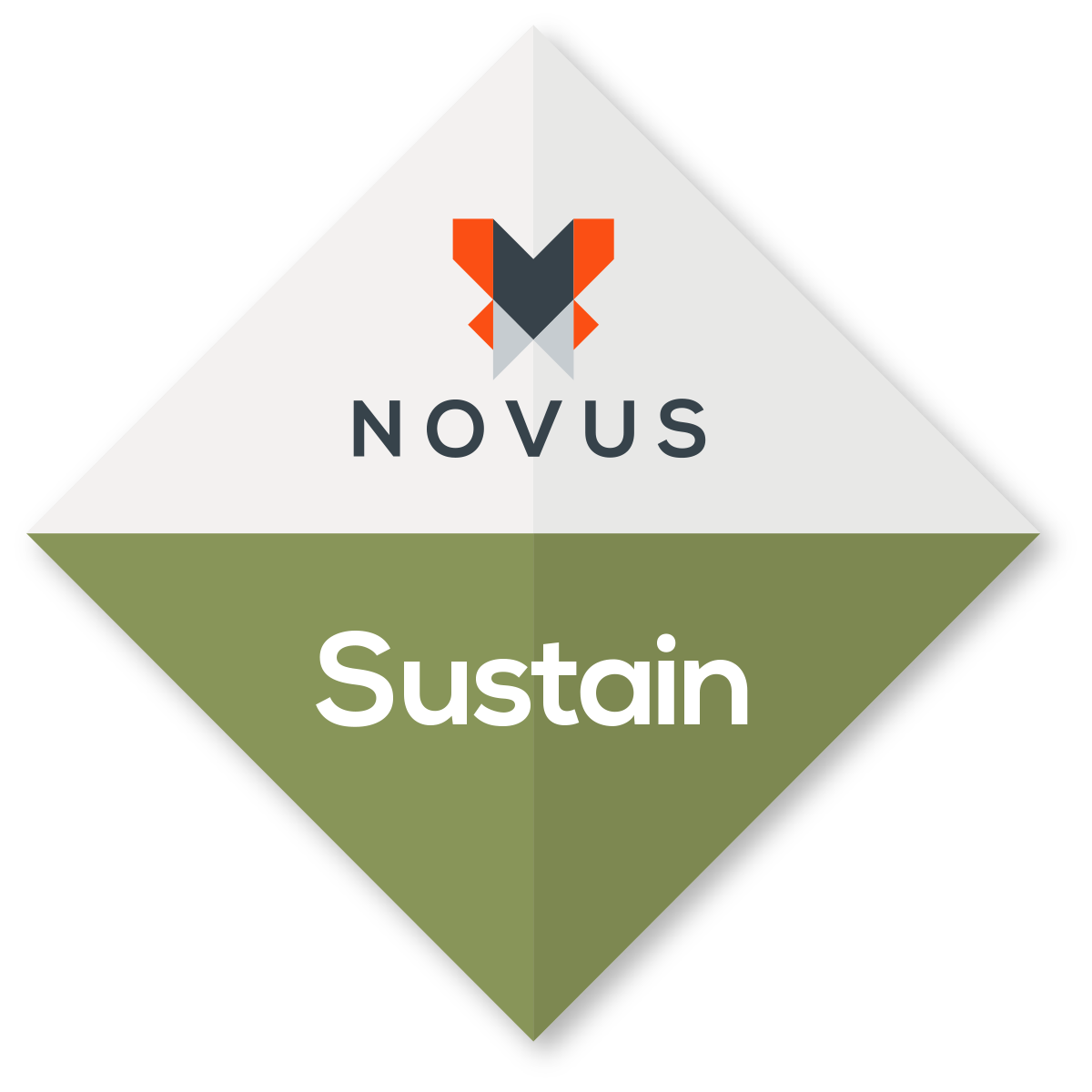 Who are Novus?
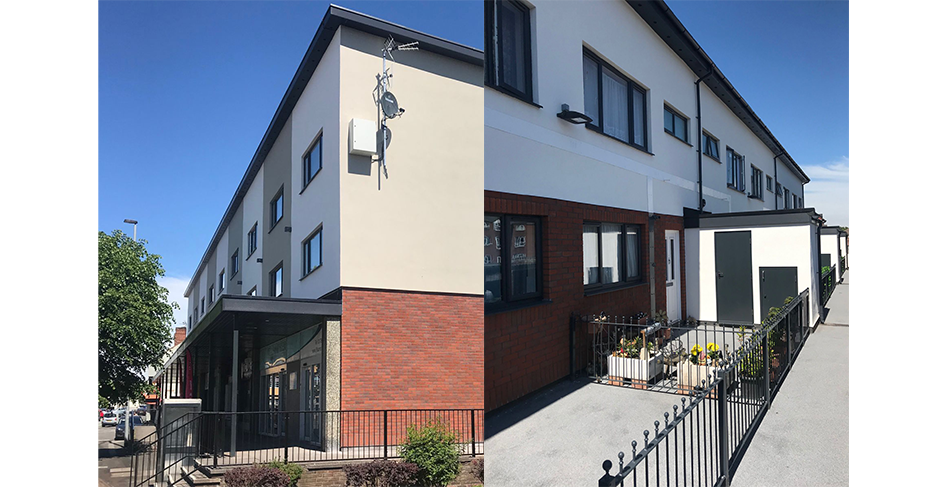 A Family-owned national maintenance contractor
PAS 2030 Installers and Trustmark Accredited 
PAS 2035 compliant 
Assisted over 20 clients through funding applications requiring PAS
Delivering Wave 1 schemes on the ground
Feasibility and Medium Term Retrofit Plans.
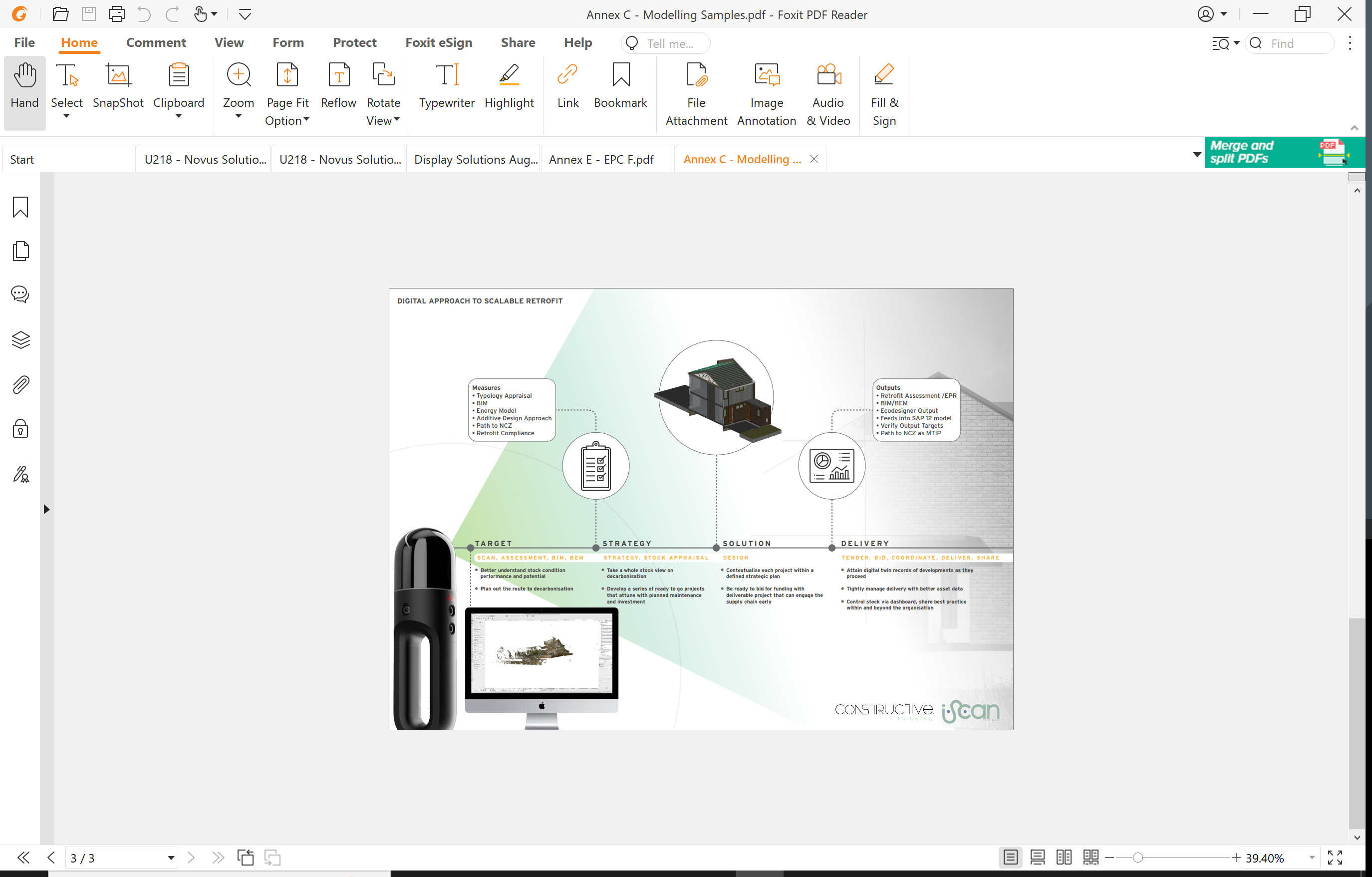 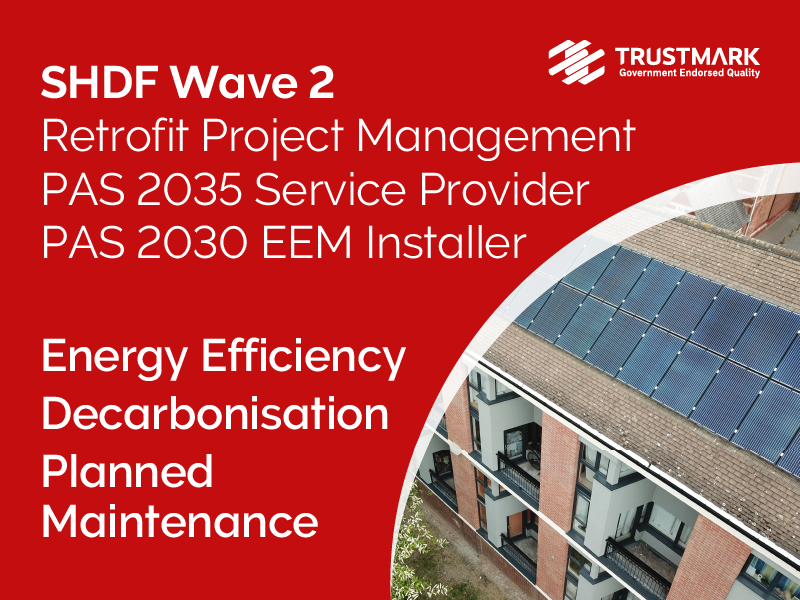 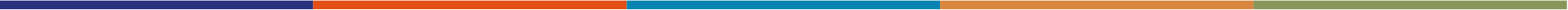 Navigating PAS 2035
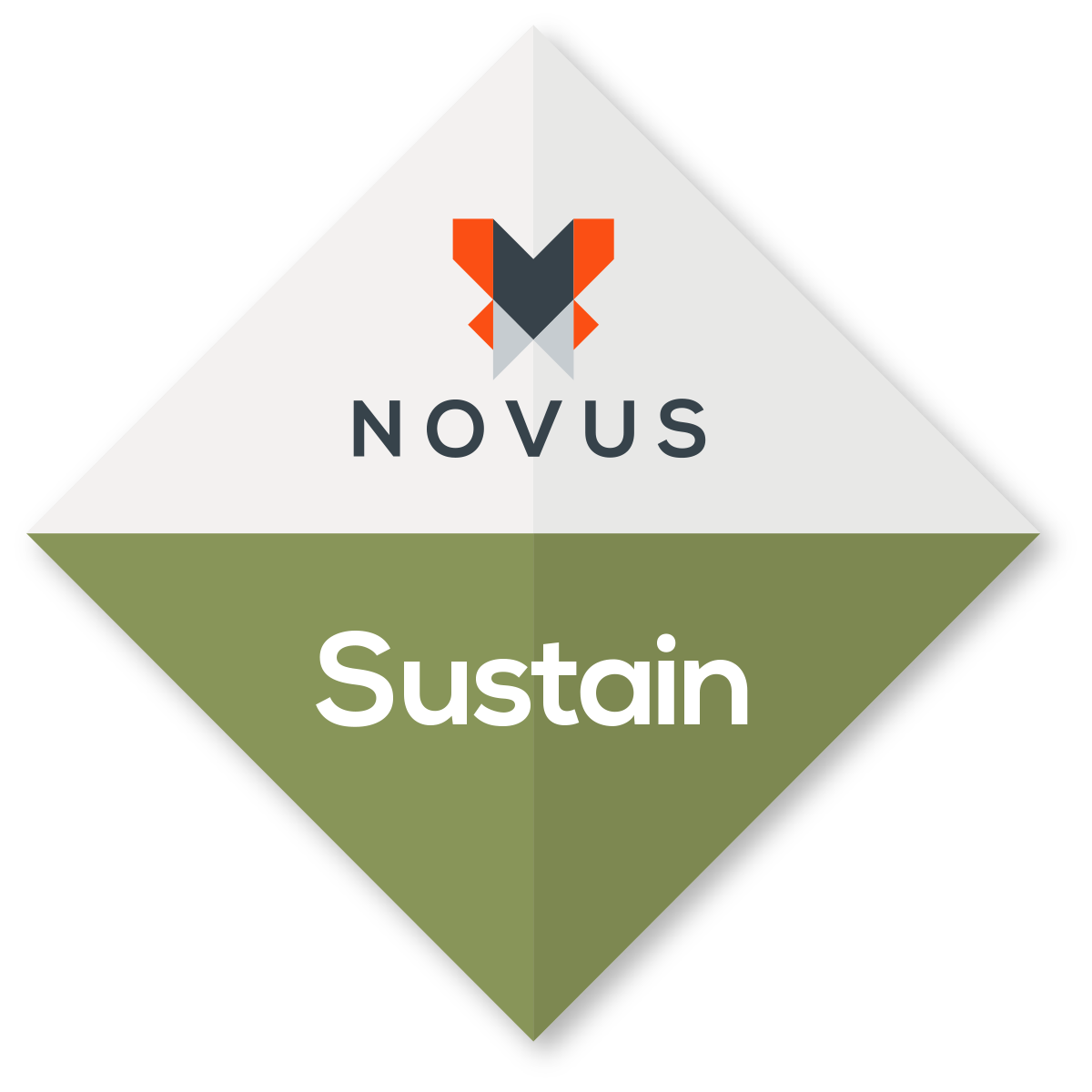 Funding v/s Delivery
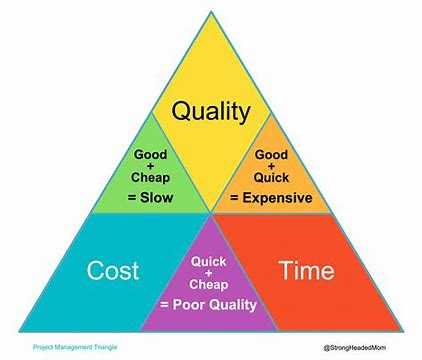 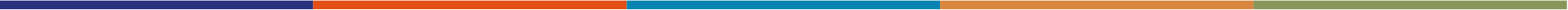 Navigating PAS 2035
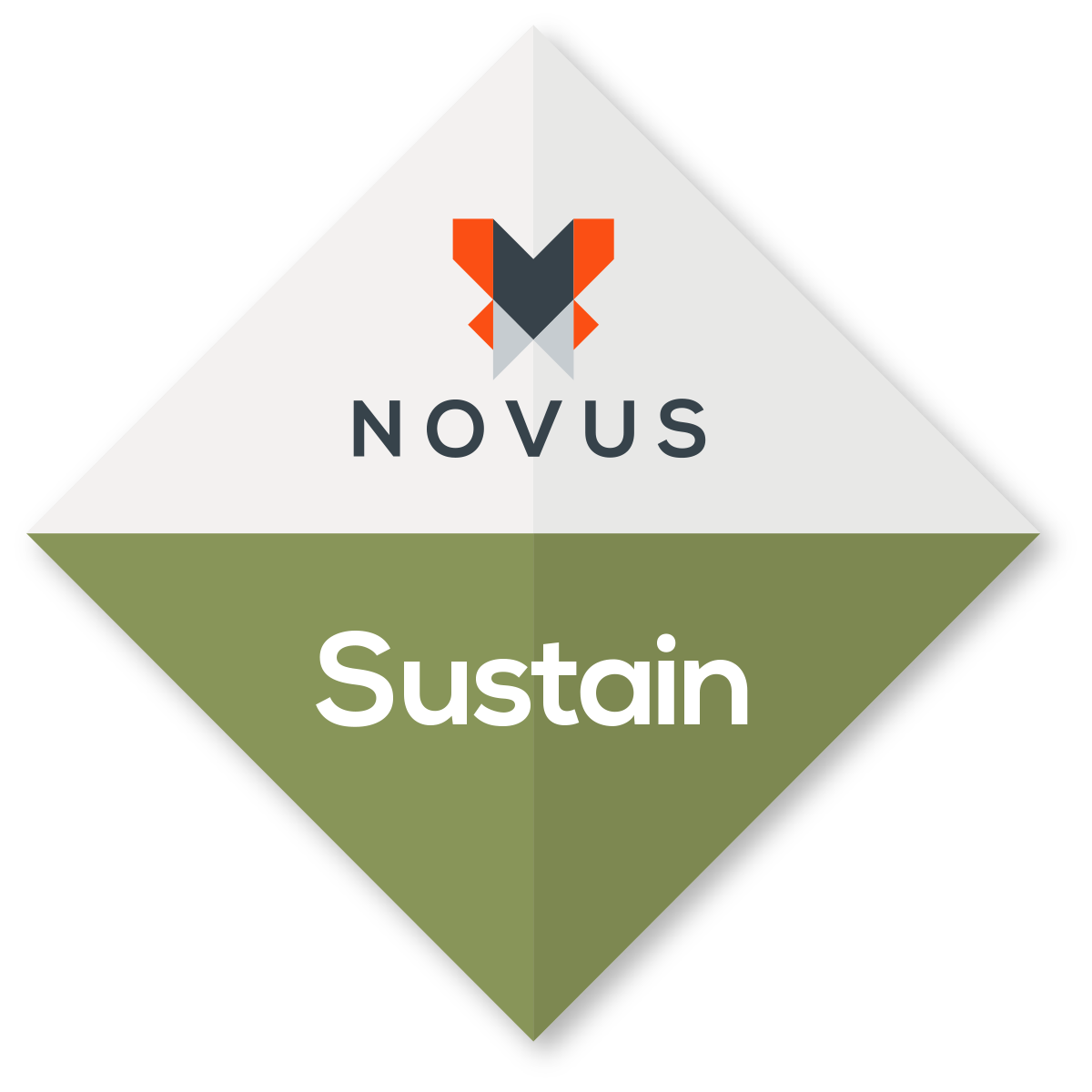 Addressing the Skills Challenge
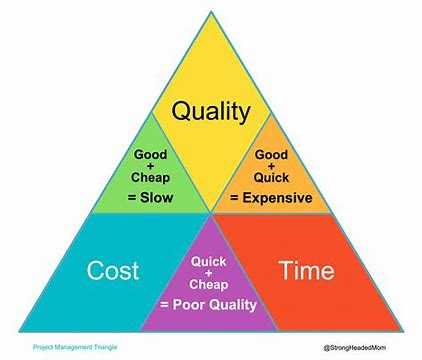 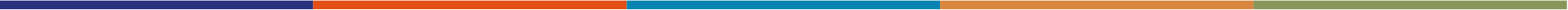 Navigating PAS 2035
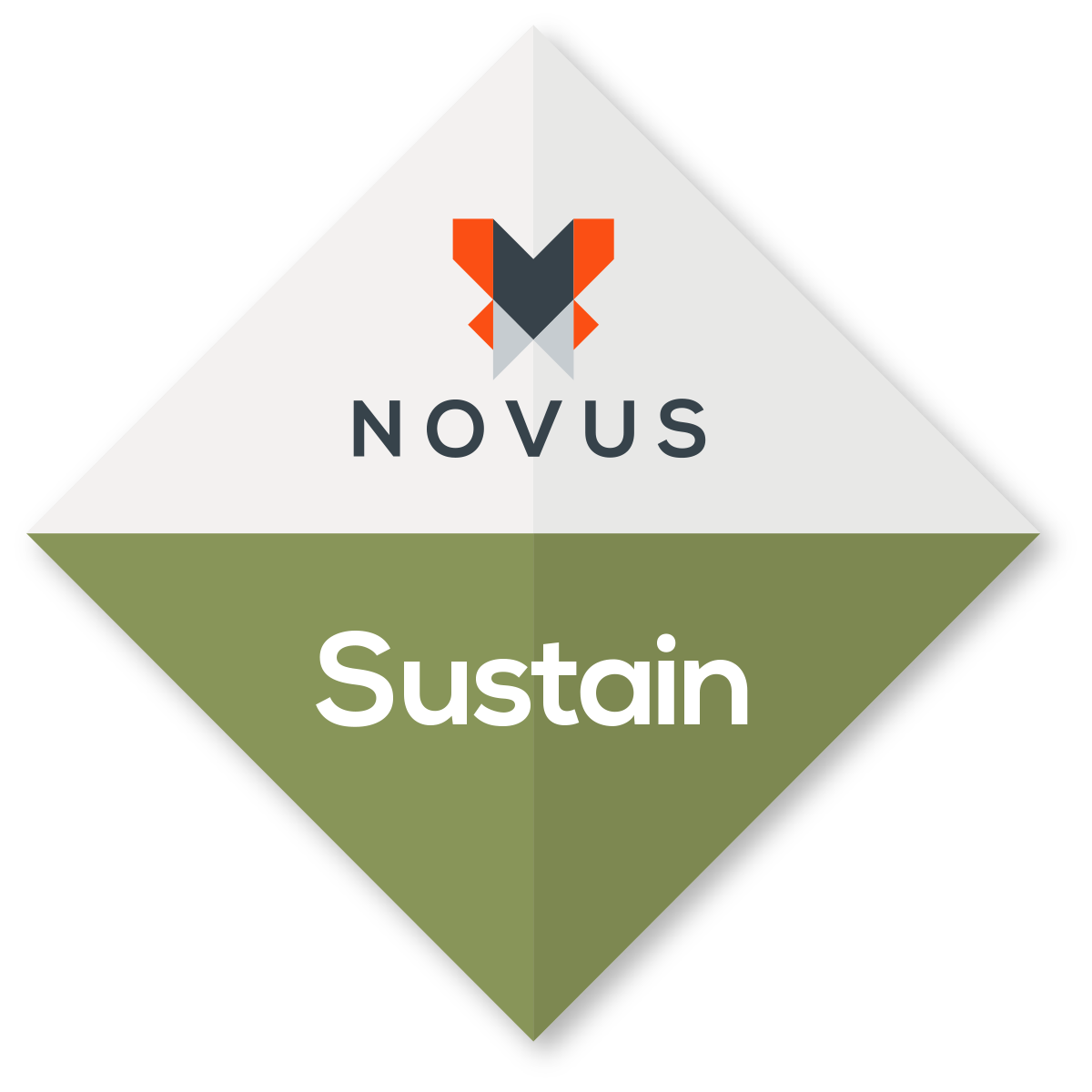 Summary
Understanding PAS:
what do you/your business need to know
Understand roles
Value for Money v/s cost – time/cost/quality review 
Data is key:		
Maintenance of stock
Accurate records
EPC C or route to net zero
Cost of enabling works – contingency 
Collaboration in the sector to bridge the skills gap
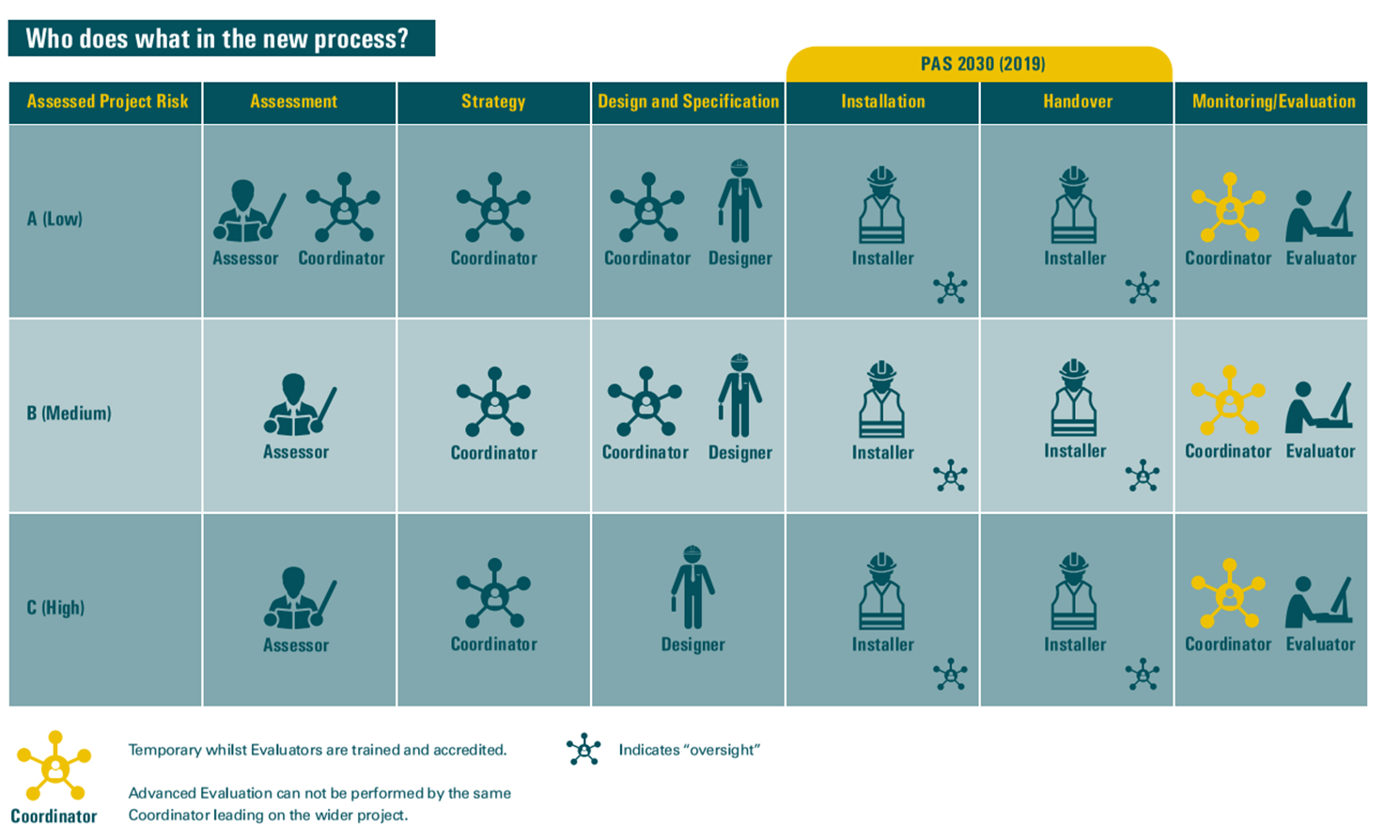 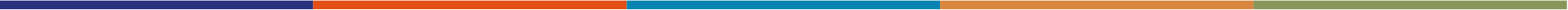 Navigating PAS 2035
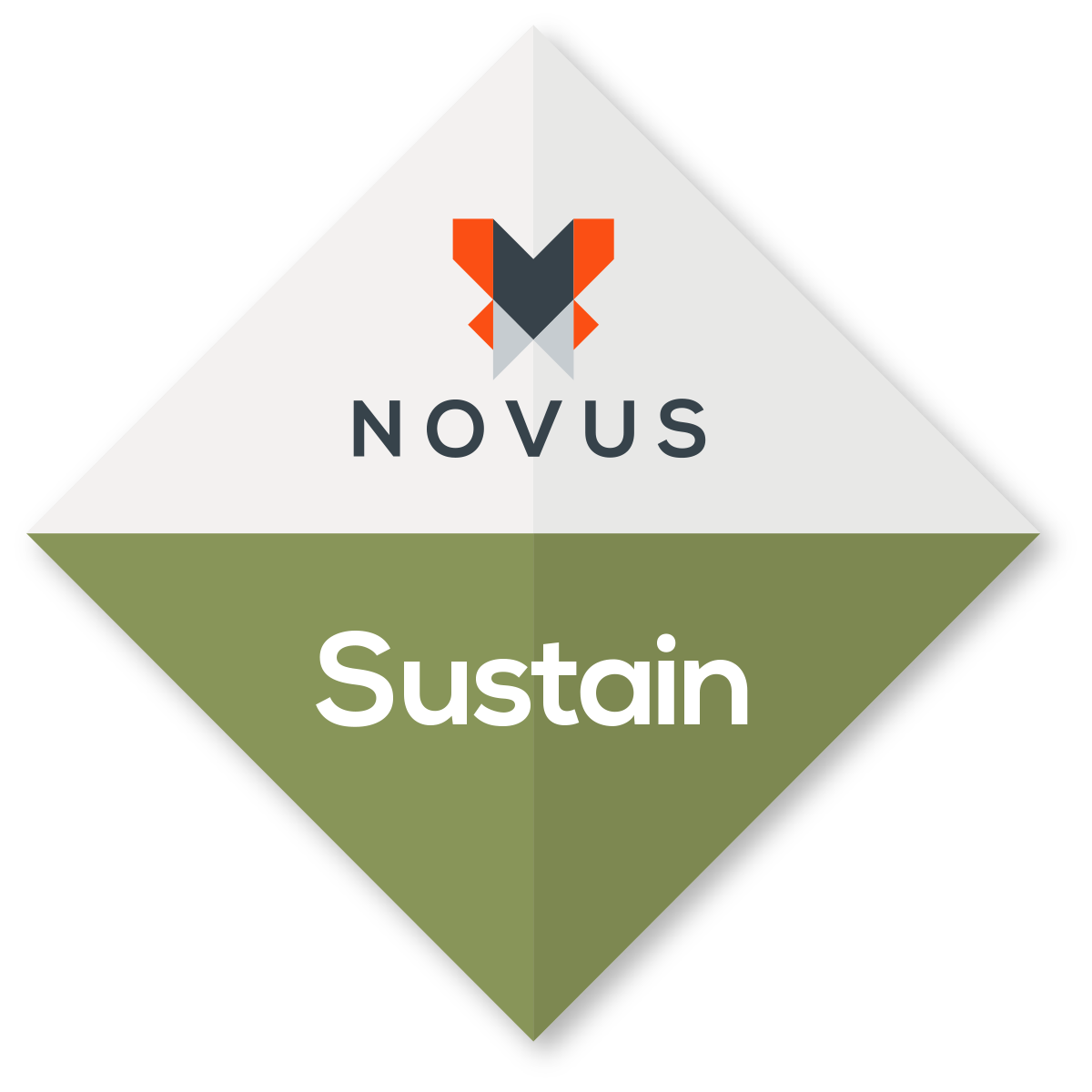 Thank You
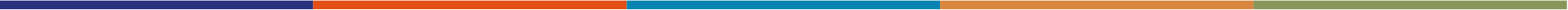 PROUD OF OUR PROMISE